UNIDAD TECNICO PEDAGOGICO 2020 –APRENDIENDO EN LINEA MINERAL 
CORREO INSTITUCIONAL DOCENTE: daniela.aguilera@colegio-mineralelteniente.cl
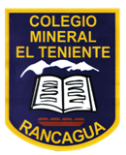 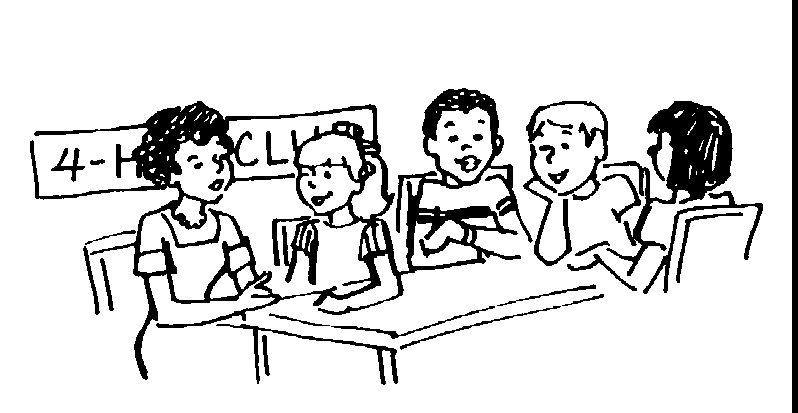 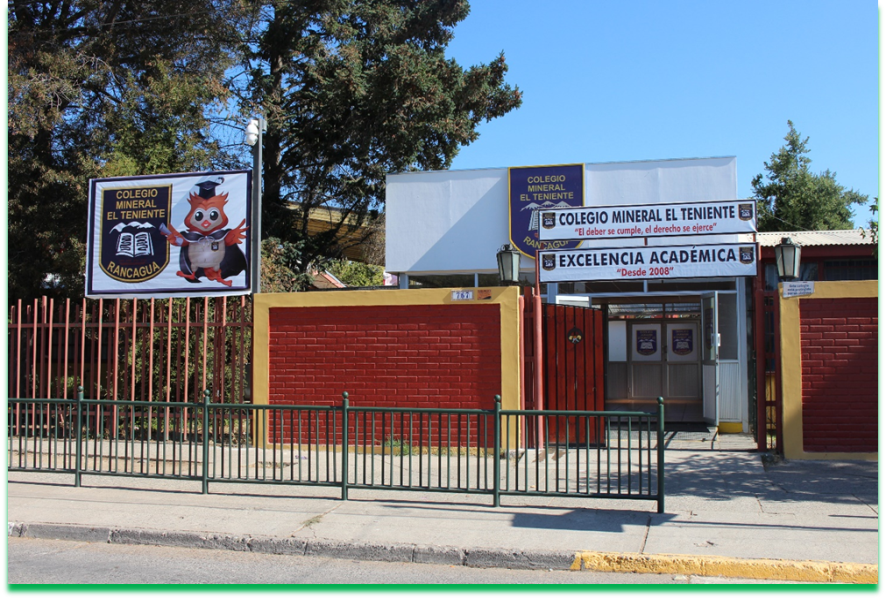 Artes visuales 4° Básico A-B-C 
CLASE N° 8
Profesora: Daniela Aguilera G.
Objetivo: Crear trabajos de arte a partir de experiencias, intereses y temas del entorno natural, cultural y artístico, demostrando manejo de: herramientas para dibujar y procedimientos de dibujo.
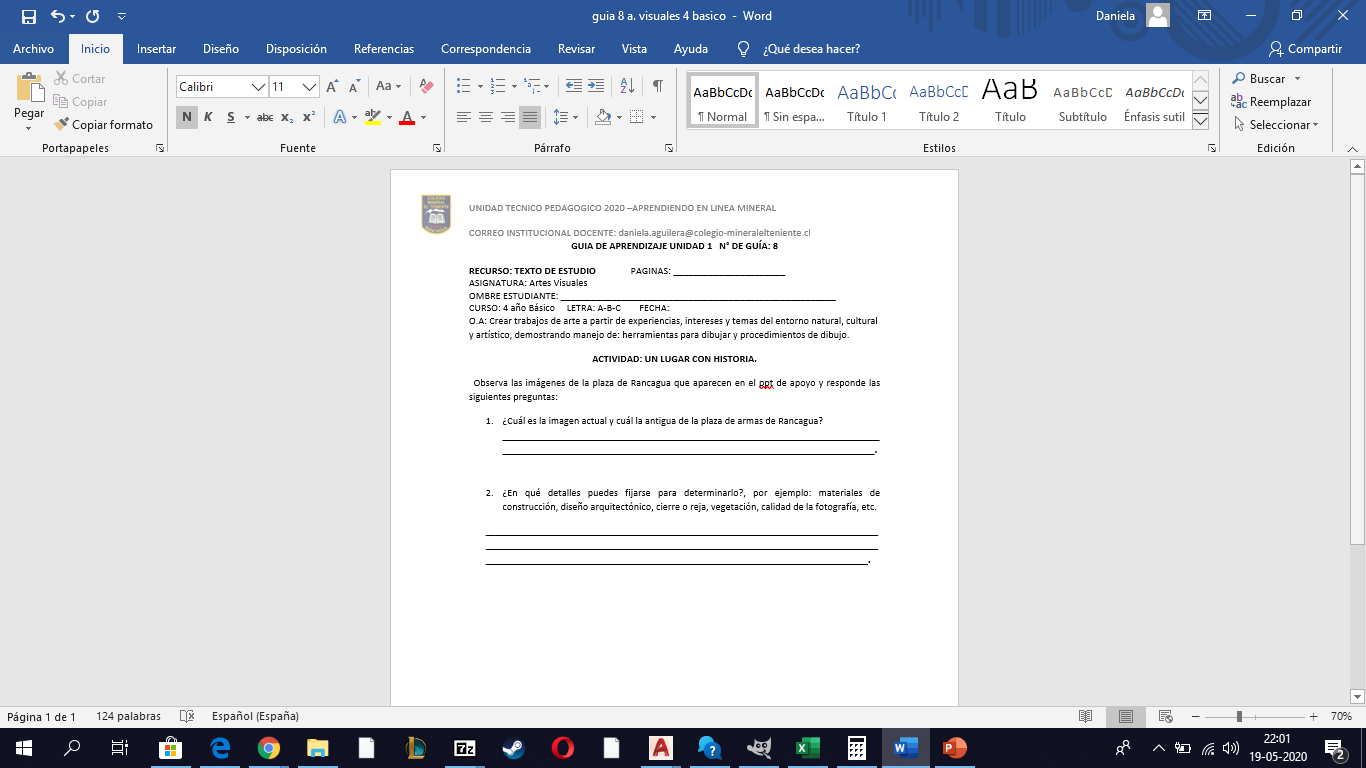 RECOMENDACIÓN PARA GUÍA 8
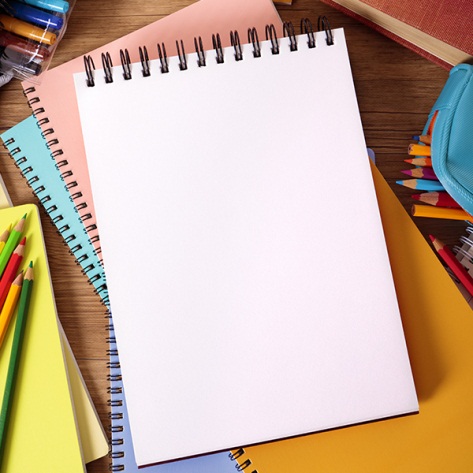 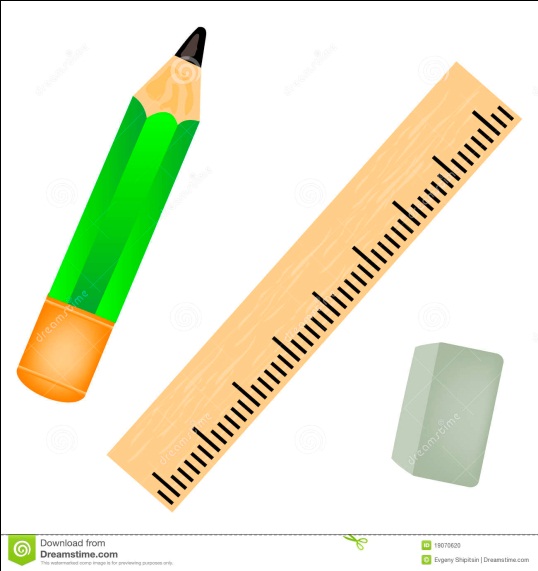 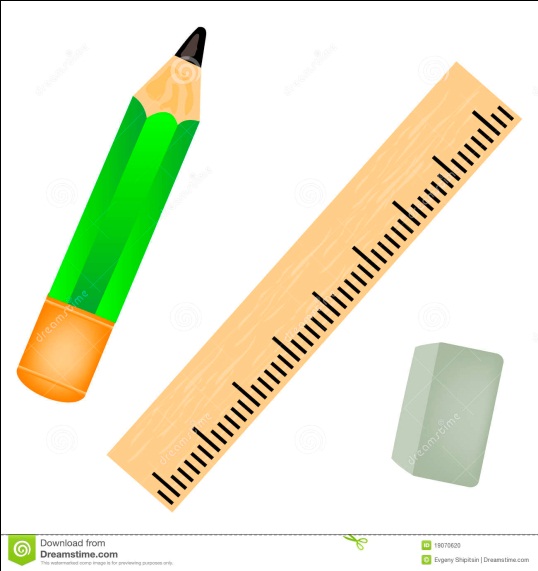 ACTIVIDAD: UN LUGAR CON HISTORIA.
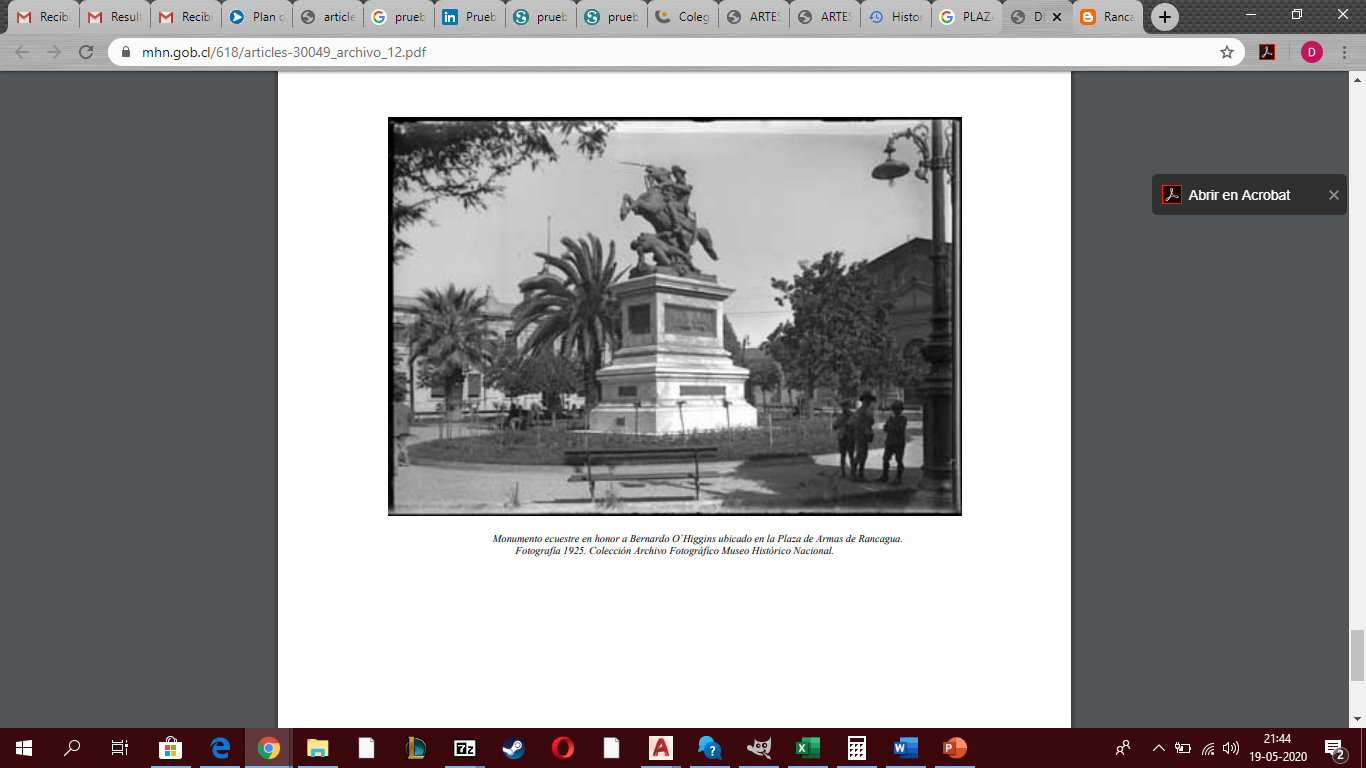 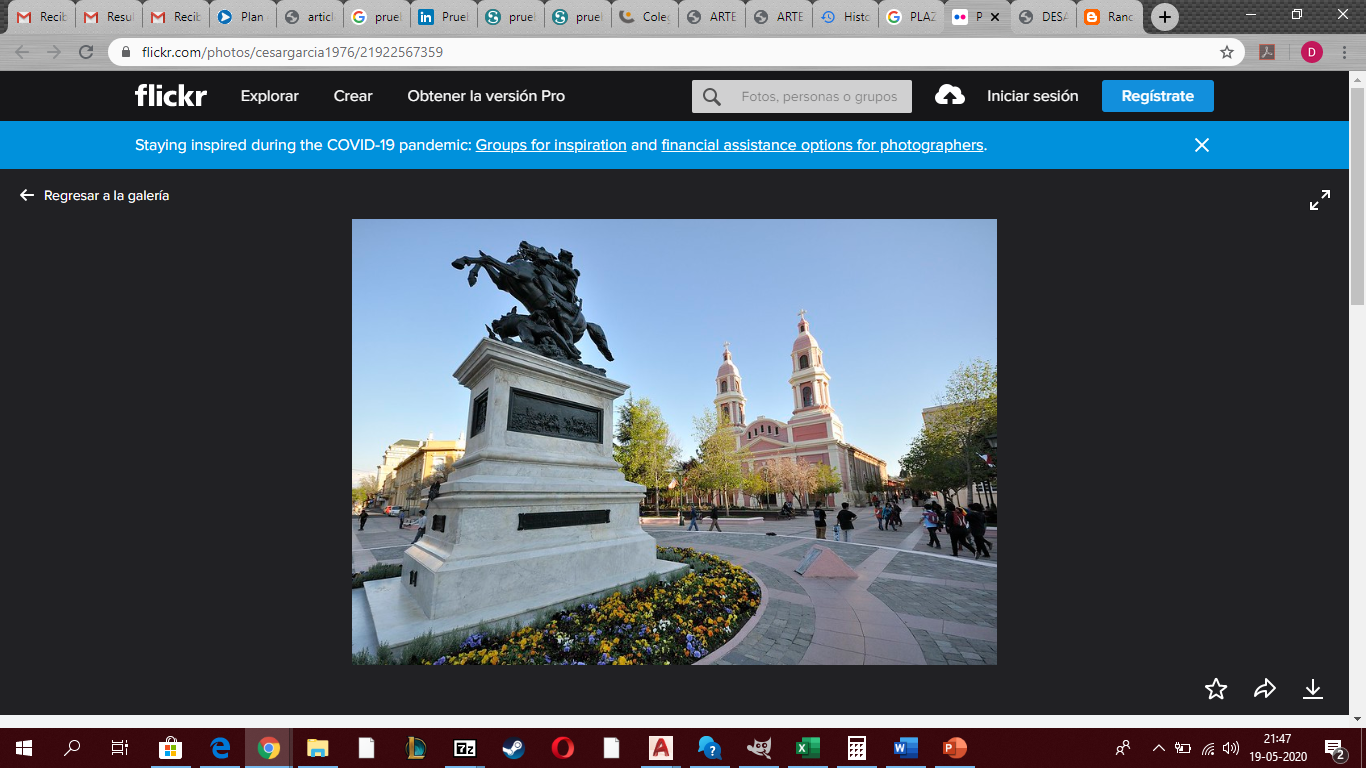